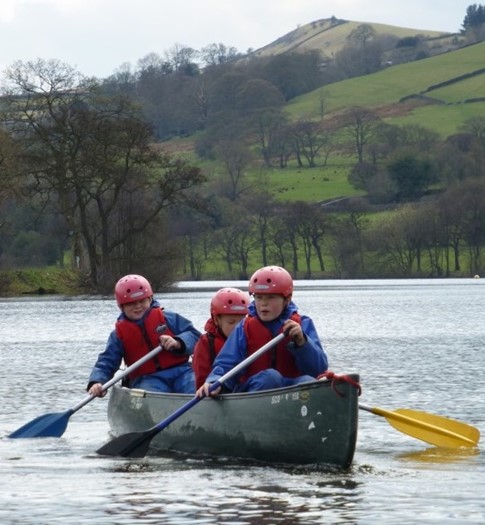 Canoeing
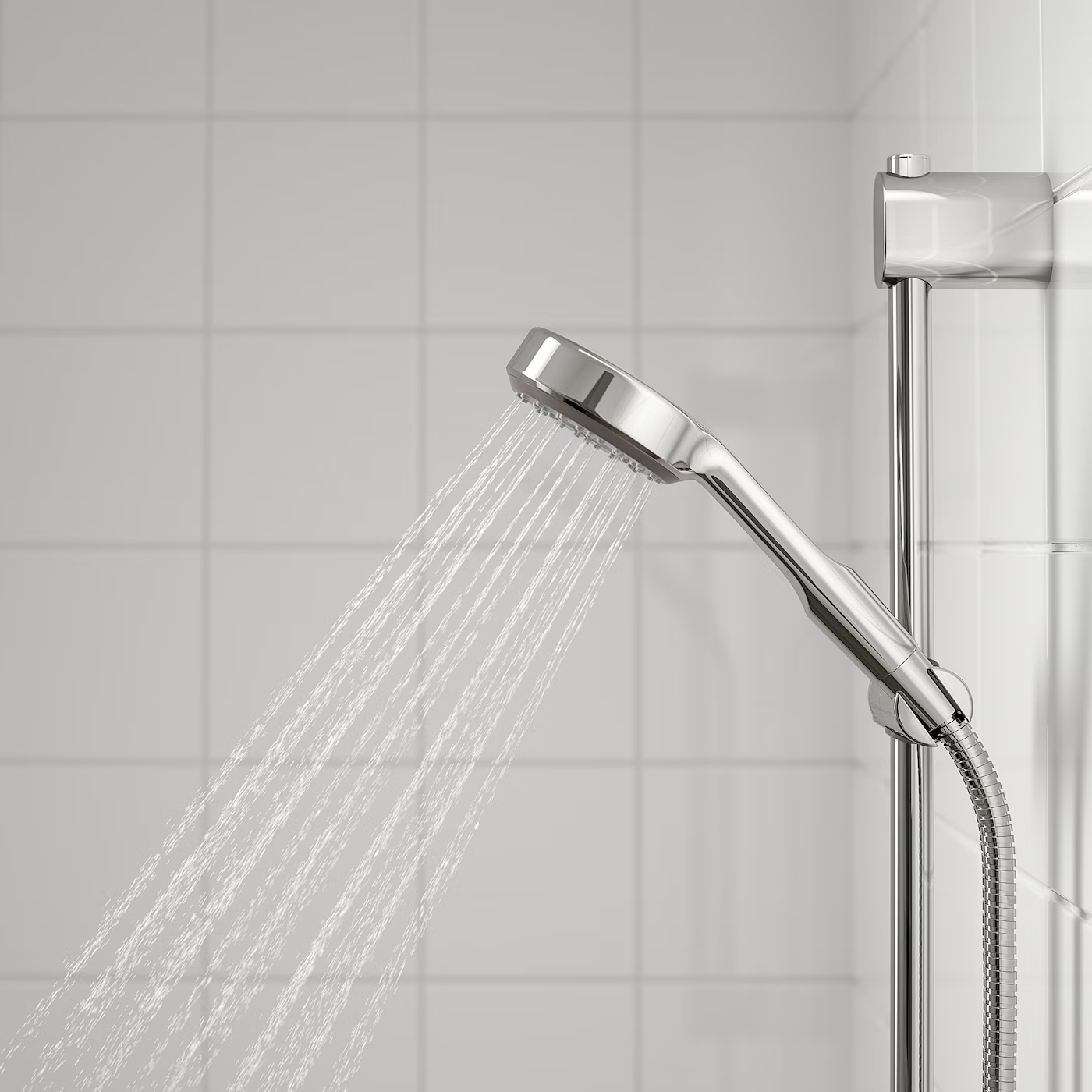 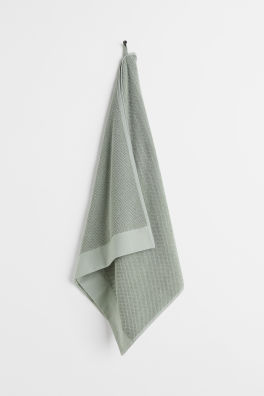 Canoeing
I will have to put a spare change of clothes and a towel in the shower room before we go, so I can have a shower afterwards if I get wet
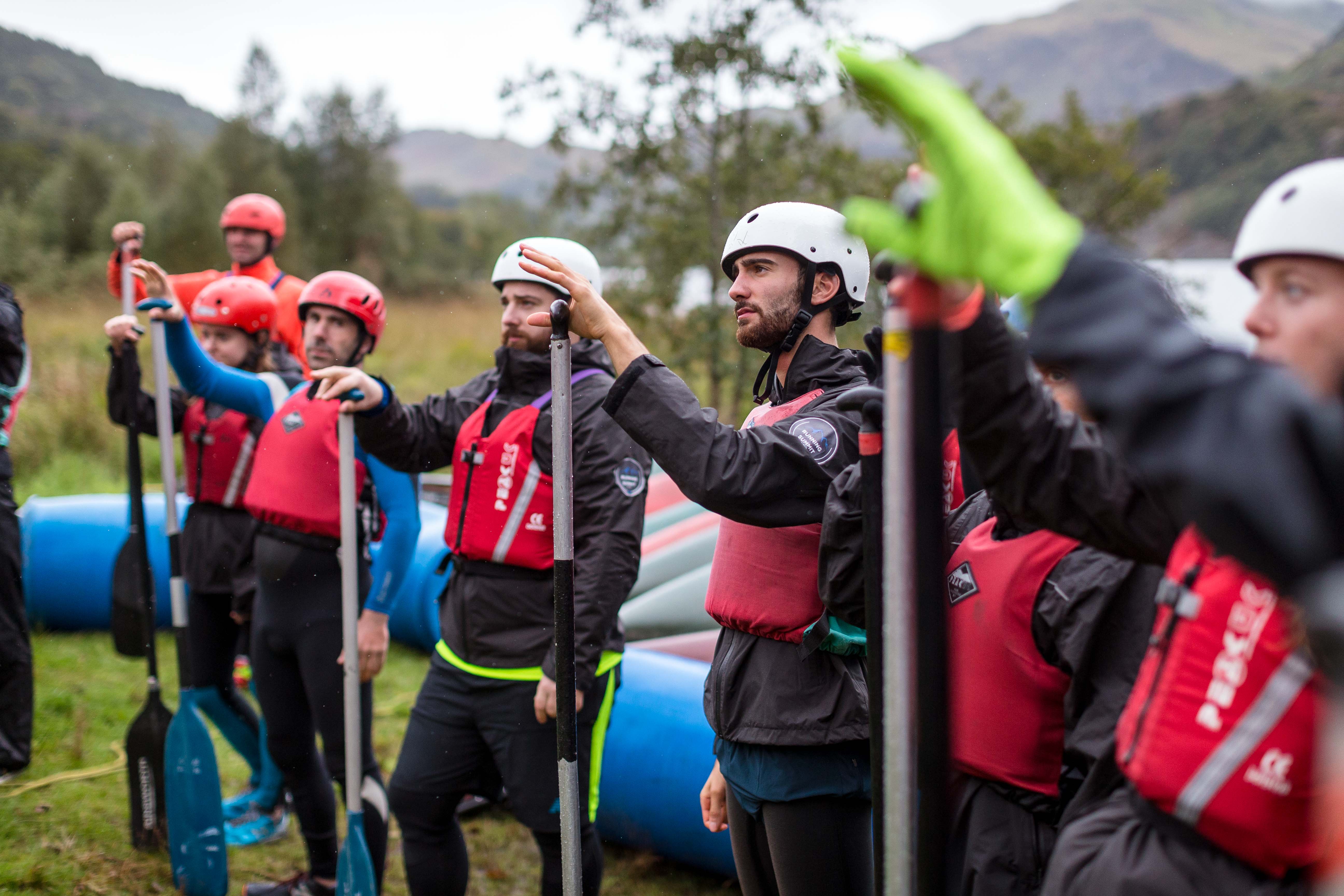 Canoeing
I should wear clothes and shoes that I don’t mind getting wet

A buoyancy aid will keep me floating in the water

A helmet will protect my head


I will use a paddle to move the canoe through the water
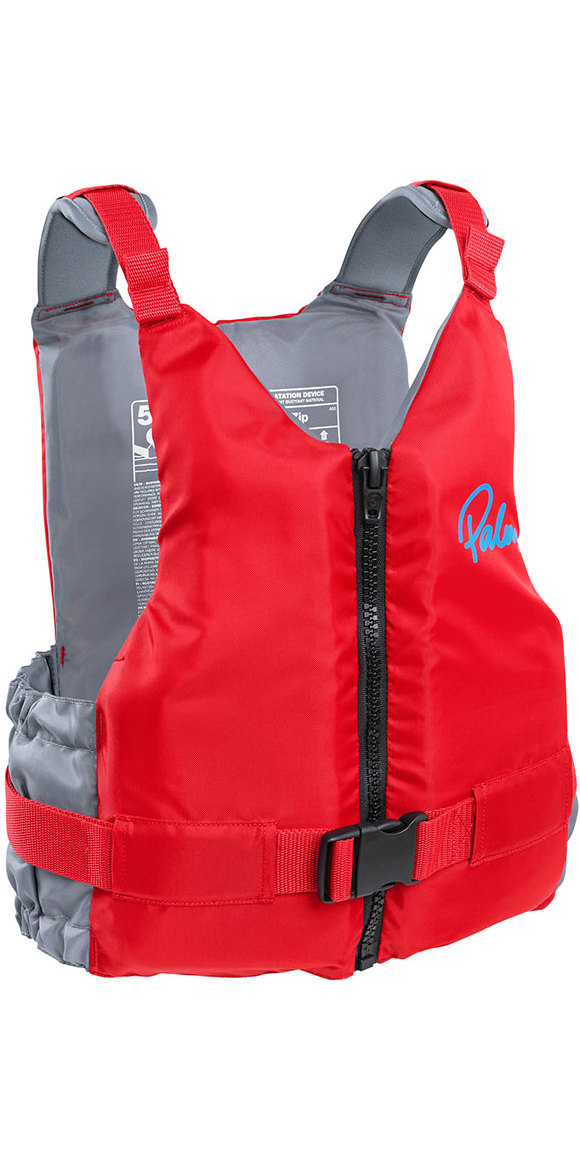 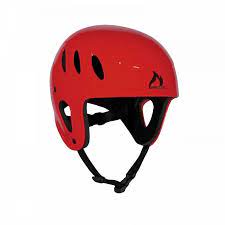 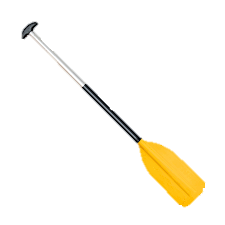 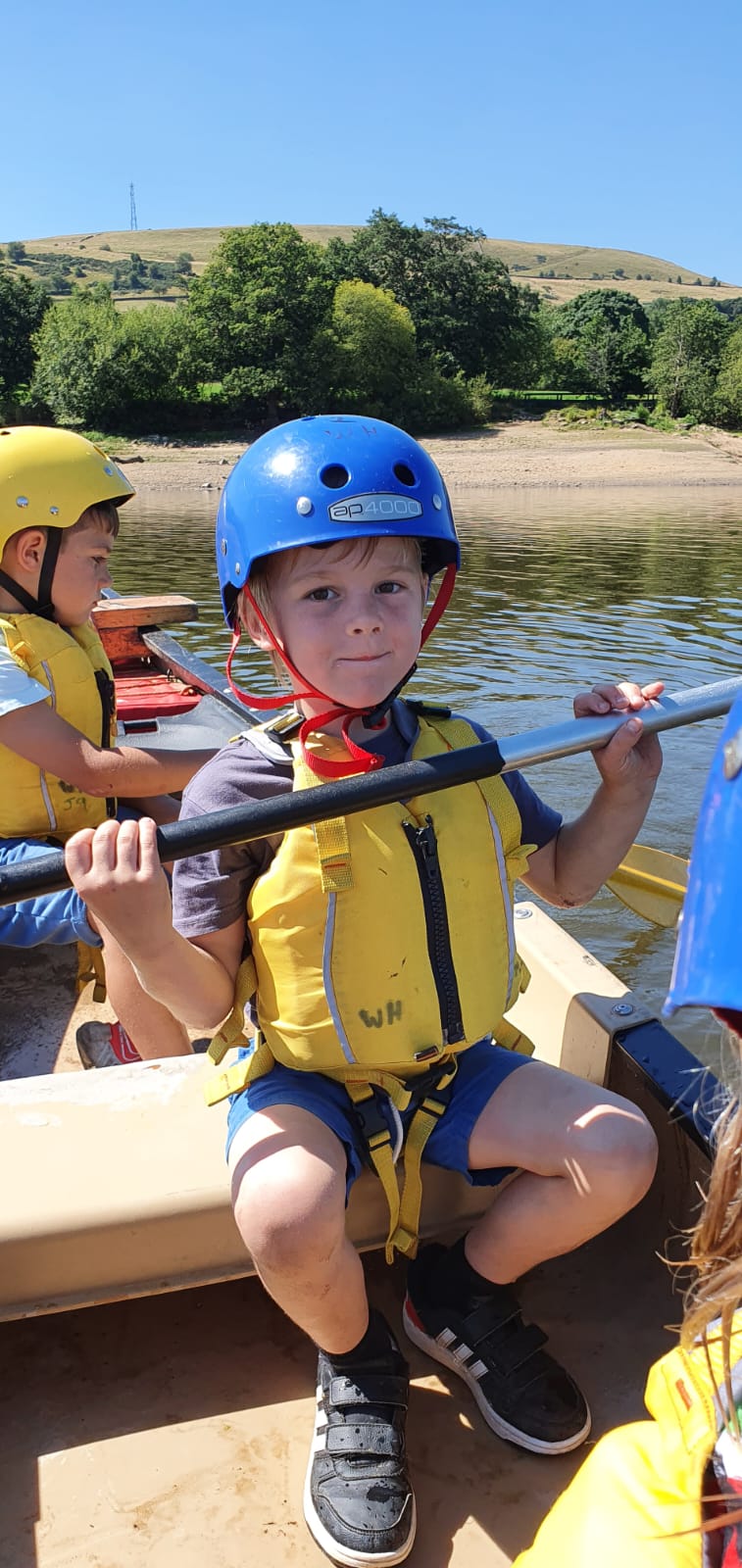 Canoeing
The equipment may feel tight and the paddle might have a different texture to what I m used to

I will probably get wet feet

The water might be cold
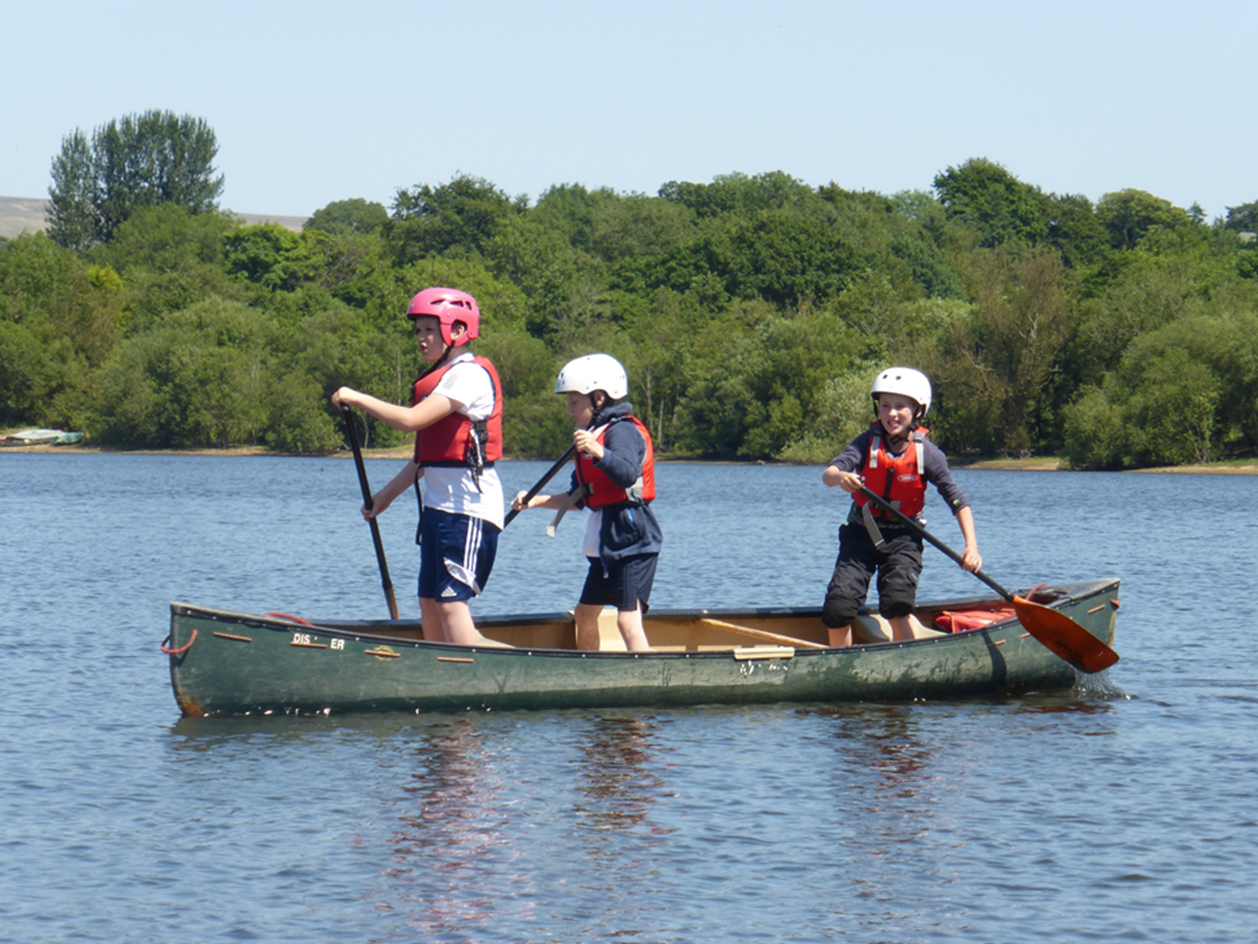 Canoeing
When we arrive at the reservoir, I may have to help carry some equipment or canoes

Once we have carried everything to the water, my instructor tell me how to stay safe while canoeing
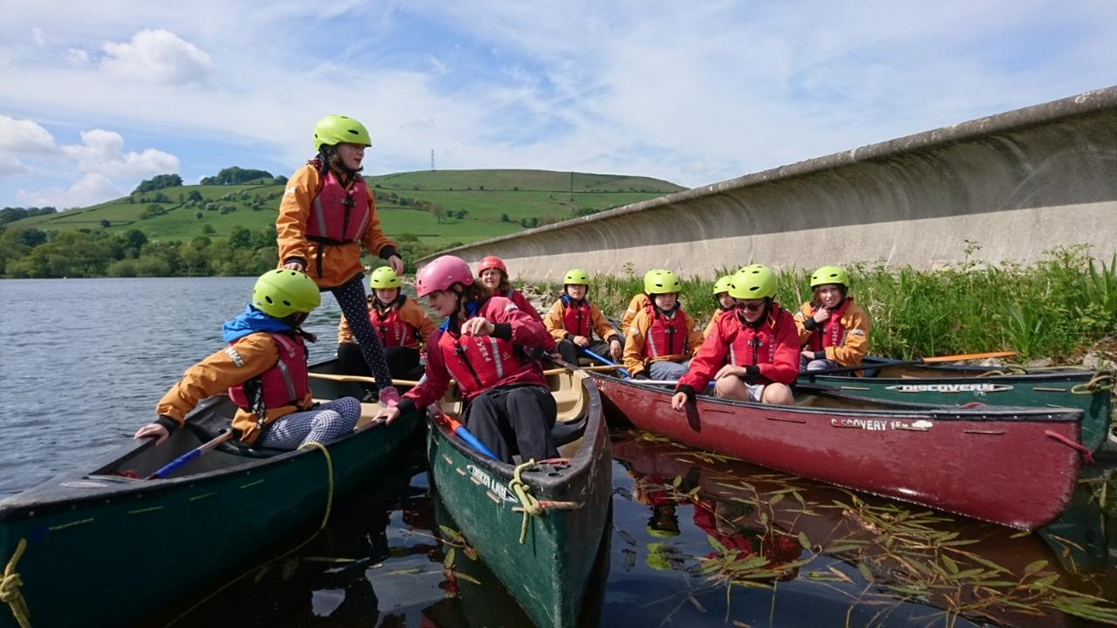 Canoeing
The boat might feel a bit wobbly on the water. It’s ok to feel nervous, but I should get used to it in a few minutes
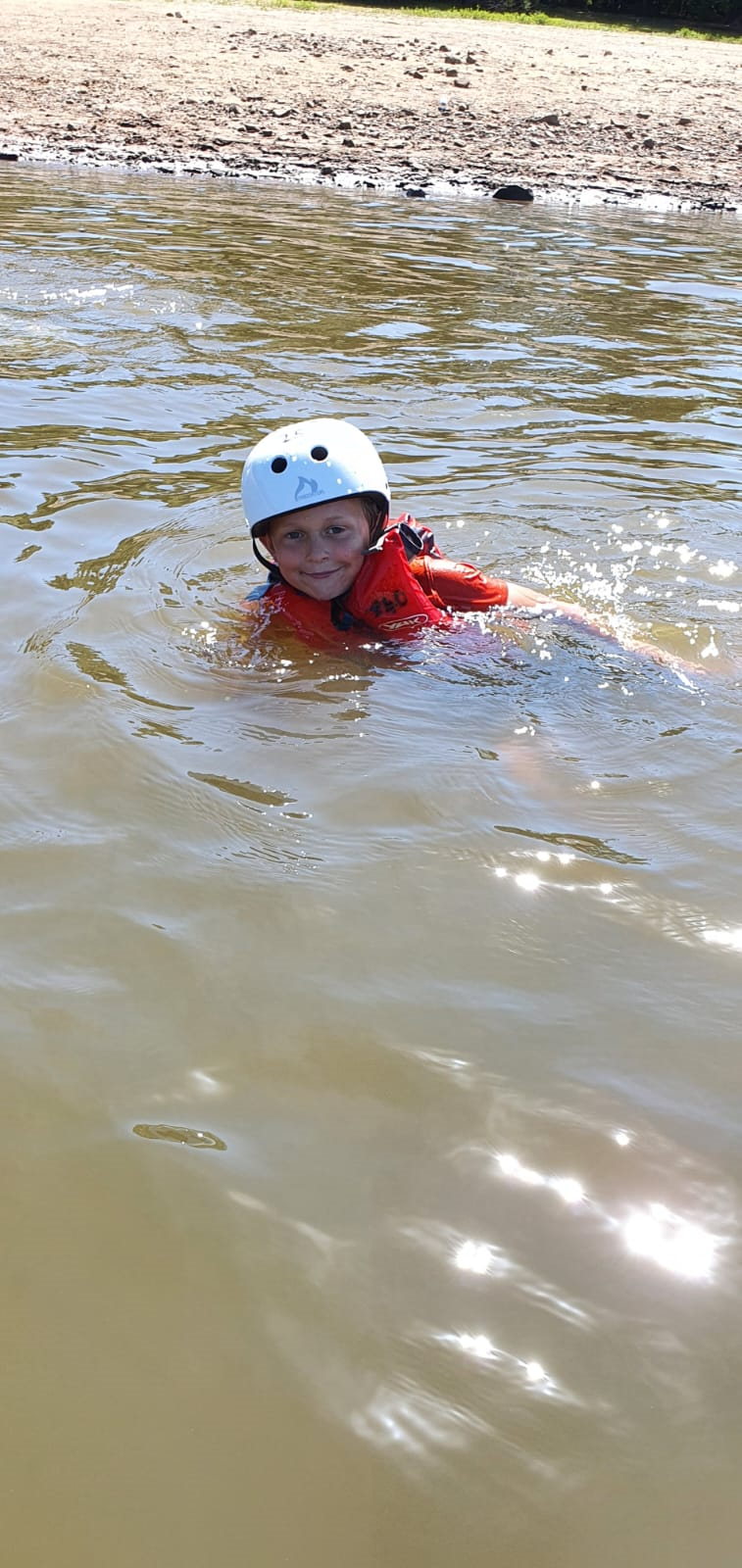 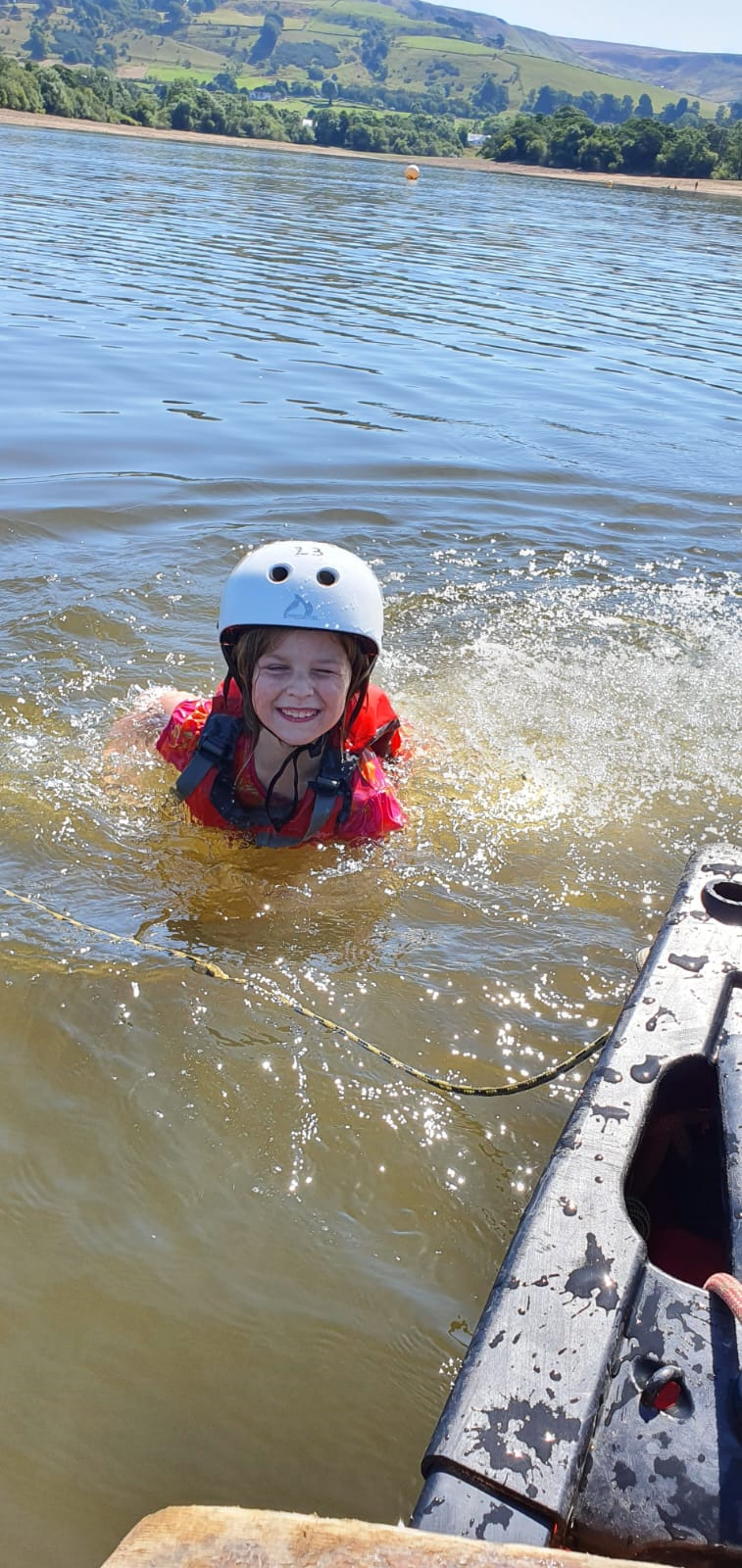 Canoeing
During the session I will learn some skills and will play some games.


When we have finished canoeing, we might be able to go for a swim.


Before we leave, I will have to help take some equipment back to the bus or help carry the canoes.
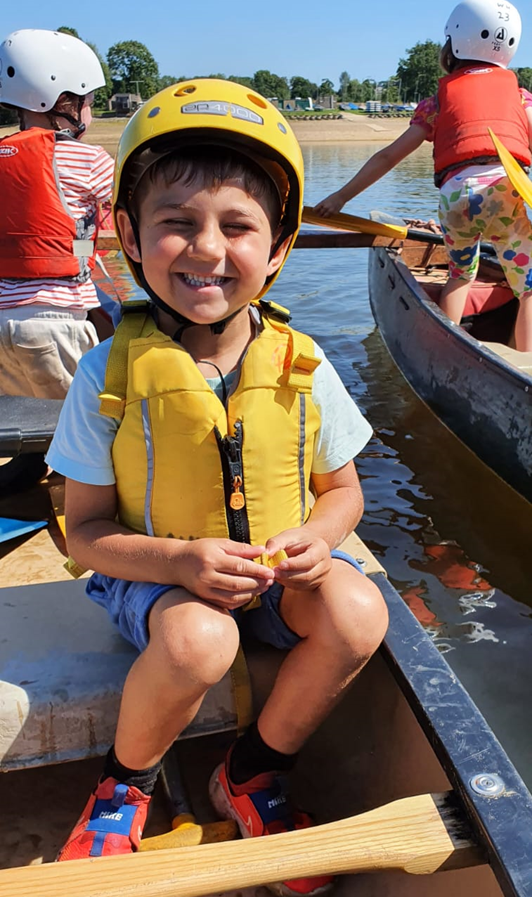 Canoeing
Once we have finished canoeing I will travel back to White Hall and go for a shower

I should feel proud that I have completed the session.